جَمَالُ وَطَنِي
الأَهْدَافُ التَّعلِيمِيَّةُ:
يُتوقَّعُ منْكَ عزيزي التِّلميذ في نِهايةِ هذا الدَّرسِ أن تكونَ قادراً على:
١  - قراءَةِ الدَّرسِ قراءةً صحيحَةً ومُعَبِّرةً مراعياً المُدودَ و أماكنِ الوقْفِ والْحركَاتِ .
٢          -   اختيارِ المعنَى الصَّحيحَ للكلمَاتِ الجَديدةِ .
٣               -  رَبطِ بعضِ المفرداتِ بمرادِفاتِها وأخرى بأَضْدادِها .
                       4- استخدامِ حرفي الاستِقبالِ (س – سوف ) معَ المُضارعِ .
                            5  - تمييزِ المَعْنى المُبَاشَرِ 
                                 من غيرِ المُباشَرِ .
جَمَالُ وَطَنِي
( 1 )
  كانَ حازِمٌ يُحَدِّثُ صديقَهُ رَاشِداً في دَولَةِ الْعِرَاقِ عَبْرَ  الشَّابِكَةِ ( الإِنْتَرْنِتْ ). نَقَرَ  زِرَّ الفَأْرةِ ، و أرسلَ رسالَةً عنْ بلدِهِ سوريَّا كتَبَ فيها : (( انْظرْ يا صَديقِي ، هذهِ جِبَالُ السَّاحِلِ السُّوريِّ العالِيةُ وكأنَّهَا تُعَانِقُ السَّمَاءَ ، تَكْسُوهَا الغاباتُ ، وتَنْتشِرُ فيها الظِّلالُ
                         الوارفَةُ ، وهذا شاطِئُ الْبَحرِ  الْواسعُ في 
                          اللَّاذقِيَّةِ عروسِ السَّاحِلِ ))
( 2  )
  رَدَّ علَيهِ راشدٌ بِرسَالةٍ كتَبَ فِيها : 
    هَلْ يُوجَدُ في سُوريَّةَ بُحَيراتٌ
            وَمَحْمِيَّاتٌ لِلْغِزْلانِ ؟
                                    ( 3 )
                    أَرْسلَ حازِمٌ صُوَراً لِبُحَيرةِ الأَسدِ 
                               وبَادِيةِ الشَّامِ ، 
                         وكتَبَ مَعْلُوماتٍ عَنْها :
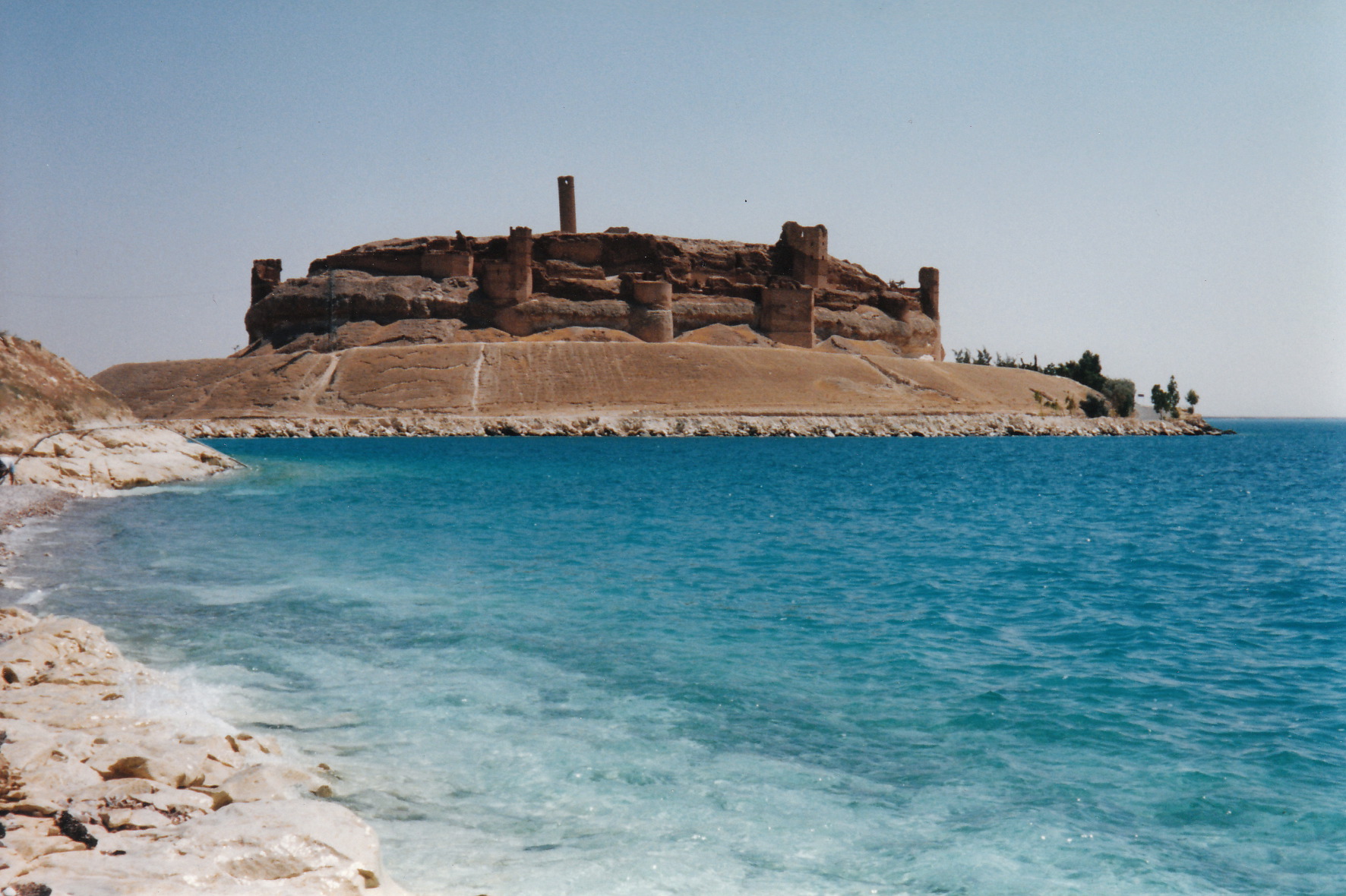 (( هذهِ بُحَيرةُ الأَسَدِ ، وهِيَ أكْبرُ بُحيرةٍ في سُورِيَّةَ، تَقَعُ على نَهْرِ الْفُرَاتِ ، وتُحِيطُ بِها سُهُولٌ خِصْبَةٌ ، أمَّا 
الغِزْلانُ فَقَدْ أَنْشَأَتِ الدَّولَةُ مَحْمِيَّةً لَها ، ولِغَيرِهَا 
  مِنَ الْحَيَوَاناتِ الصَّحْراوِيَّةِ 
   في باديةِ الشَّامِ .
  متى ستَزُورُنِي لِنَسْتَمْتِعَ معاً 
                         بِجَمالِ وطَنِي ؟
                        لا تَتَأَخَّرْ يَا صَدِيقِي .
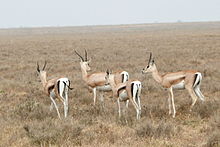 معانِي الكلمَاتِ:
.
الوَارِفَةُ
الكلمةُ
تَكْسُوهَا
تُعَانِقُ
معناها
فِكَرُ الدَّرْسِ :
حازمٌ يُحَدِّثُ صديقَهُ عبْرَ الشَّابِكةِ عنْ وَطَنِهِ
في سُوريَّةَ الجبالُ العاليةُ والغاباتُ الوارِفةُ
في سوريَّةَ الشواطئُ و البحيراتُ والمحميَّاتُ الطَّبيعيَّةُ
دعوةُ حازمٍ صديقَهُ لِزِيارةِ سوريَّا و التَّمَتُّعِ بِجمَالِها
غَلْقُ الدَّرْس :
توجيهُ الأهلِ لمساعدةِ أبنائِهم في تحضيرِ الدَّرسِ و إنجازِ المطلوبِ في ورقةِ العملِ المرفَقَةِ .
 توجيهُ التَّلاميذِ لقراءَةِ الدَّرسِ وحلِّ التَّقييمِ ومُشاركتِه 
                                 مع معلَّميهم.
                                 ختاماً : نُذَكِّرُكم أيُّها الأعزاءُ بِأَنَّ بلدَنا غَنيَّةٌ بِكلِّ
                                  مَظَاهِر ِالسِّحْرِ والجَمالِ . فيها 
                                  الْجِبالُ والسُّهُولُ والبُحَيراتُ والأنْهارُ 
                                      فَلْنفخرْ بِها ولنُدافِعْ عنها 
                                       بكلِّ ما نَستطيعُ .